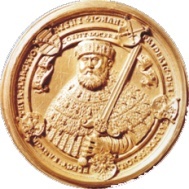 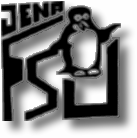 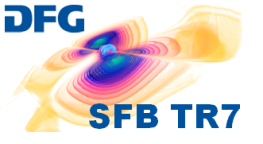 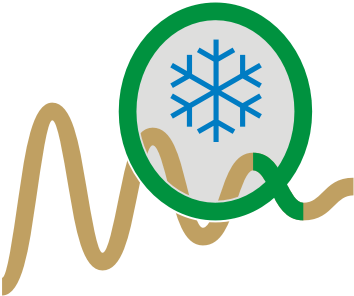 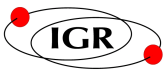 Materials 2
G. Cole (Vienna) – Crystalline Coatings
S. Koker (Jena) – Waveguide Coatings
R. Nawrodt (Jena) – Silicon research
GWADW 2011 – La Biodola, Isola d‘Elba
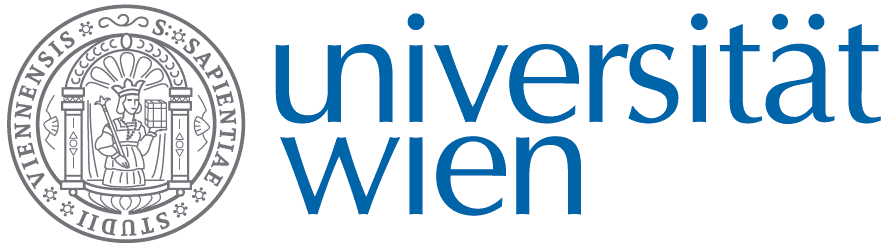 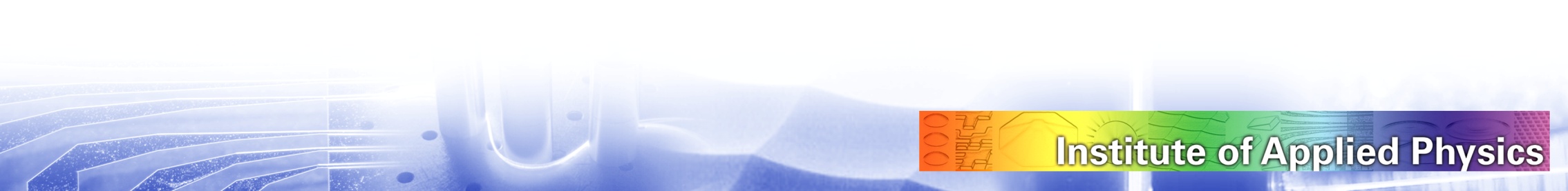 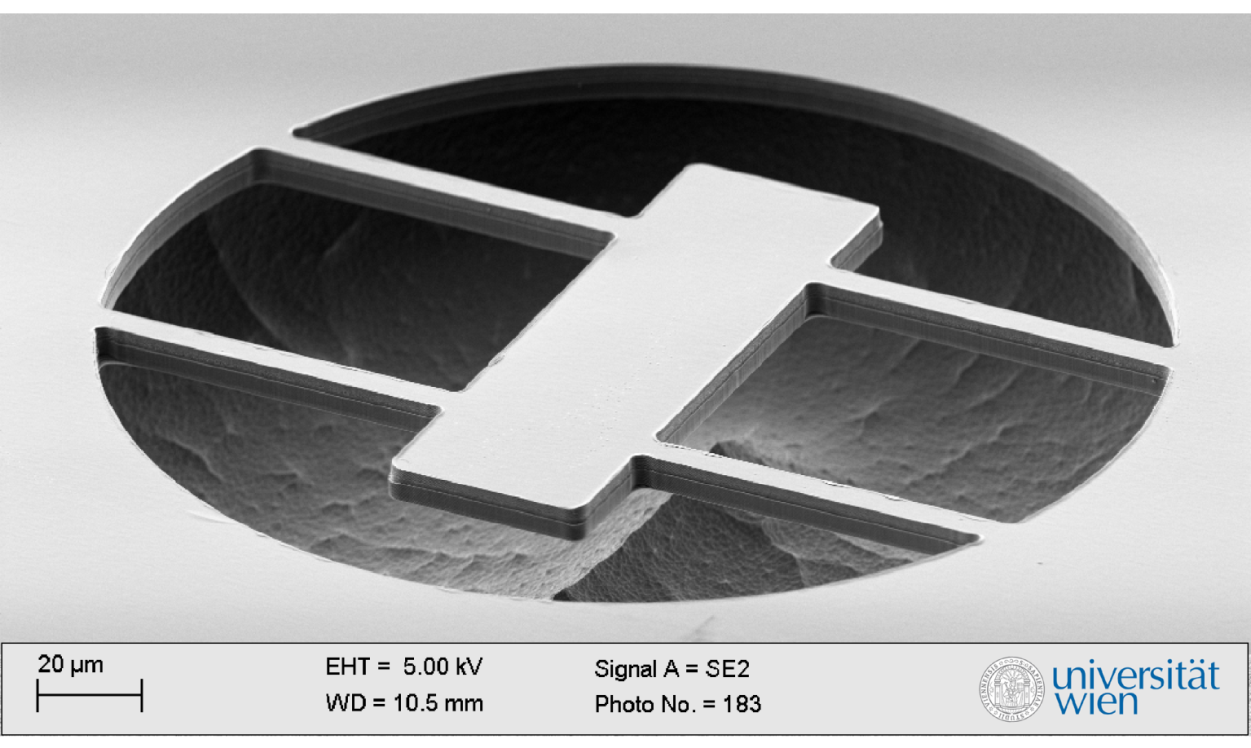 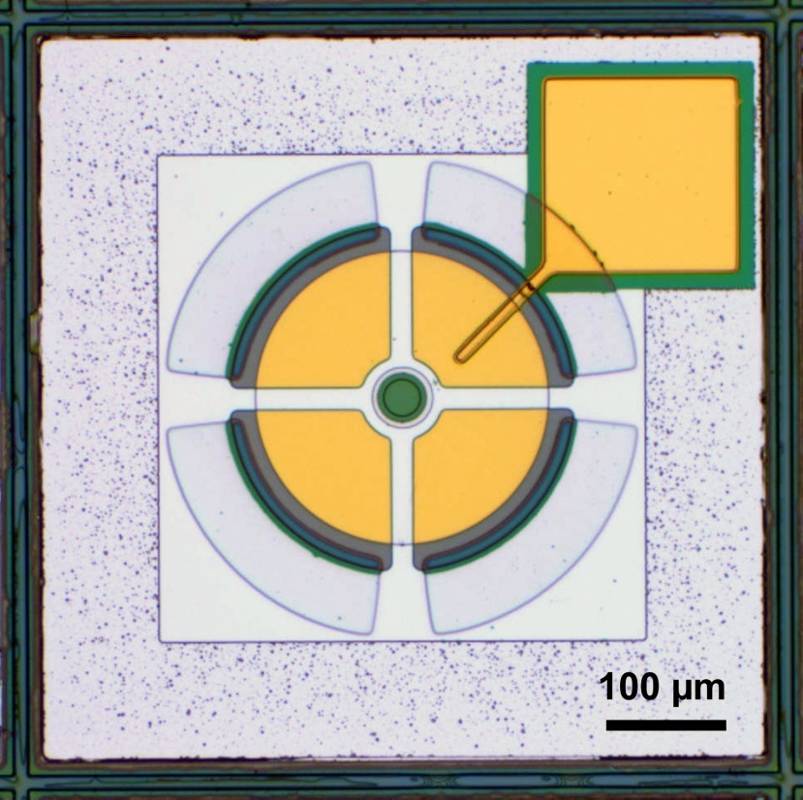 Garrett Cole, University of Vienna
PhD in Materials Science, UC Santa Barbara, 2005
Dissertation: micromechanically tunable laser-amplifiers
subsequent positions in industry (Aerius Photonics, LLC) and at Lawrence Livermore Nat. Lab. continued this path of research
Current focus: resonators for radiation-pressure cooling
extension of tunable laser work—simply a suspended mirror
design and fab. of high R, high Q optomechanical resonators
studies of fundamental damping mechanisms
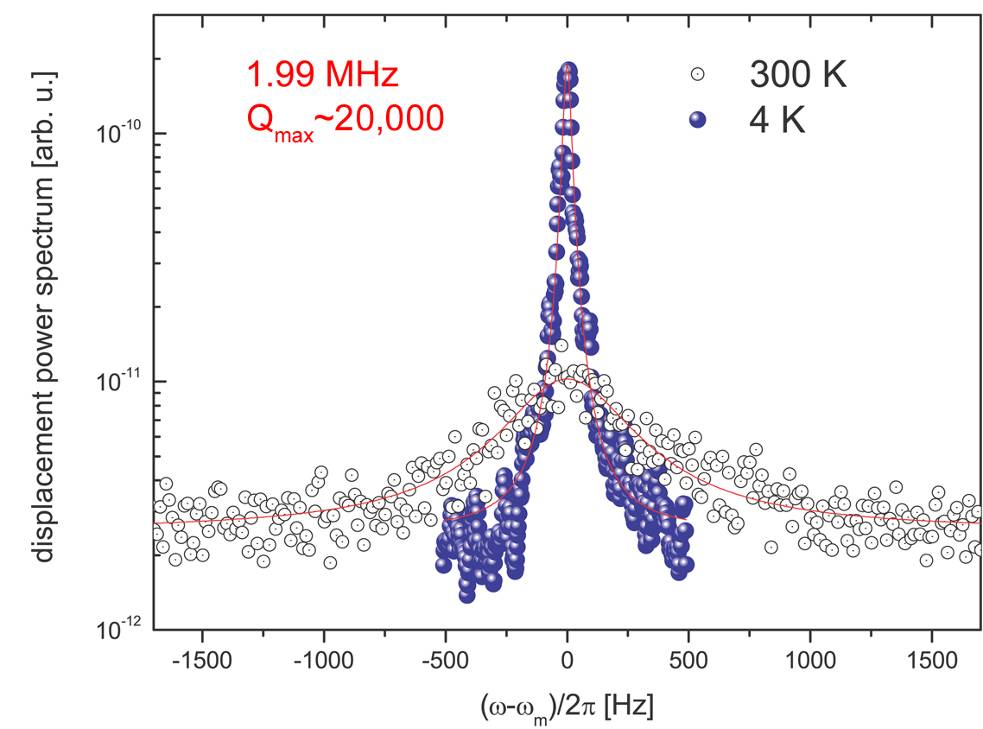 Monocrystalline Optomechanics
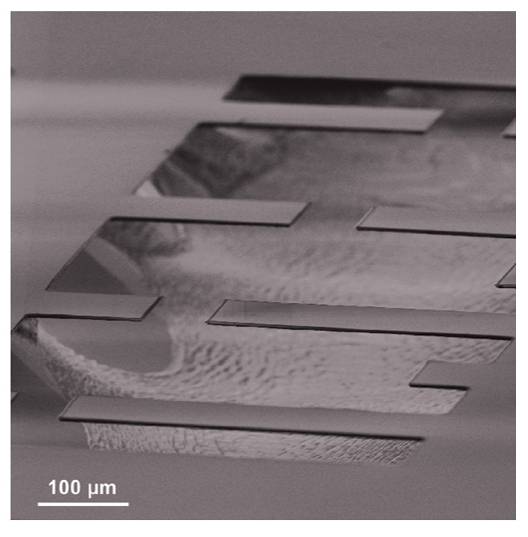 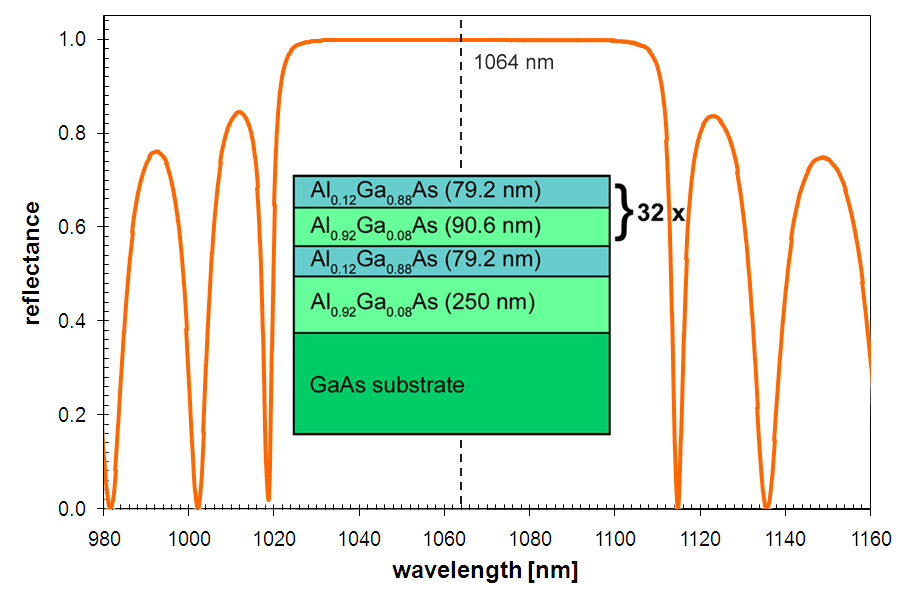 fabricated at Lawrence Livermore National Lab.
32.5 period undoped AlxGa1-xAs distributed Bragg reflector (MBE)
high index layers contain 12% Al for substrate etch selectivity
8% Ga incorporated in low index film to slow oxidation in ambient
Single- and doubly-clamped beams, dimensions: 100s x 50 x 5.5 μm3
eigenfrequencies up to 2 MHz (sideband resolved κ/ωm~0.2), Q~104
G. D. Cole, S. Gröblacher, K. Gugler, S. Gigan, M. Aspelmeyer, Applied Physics Letters (2008)
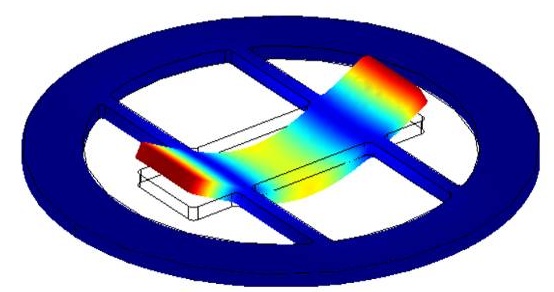 Monocrystalline Optomechanics
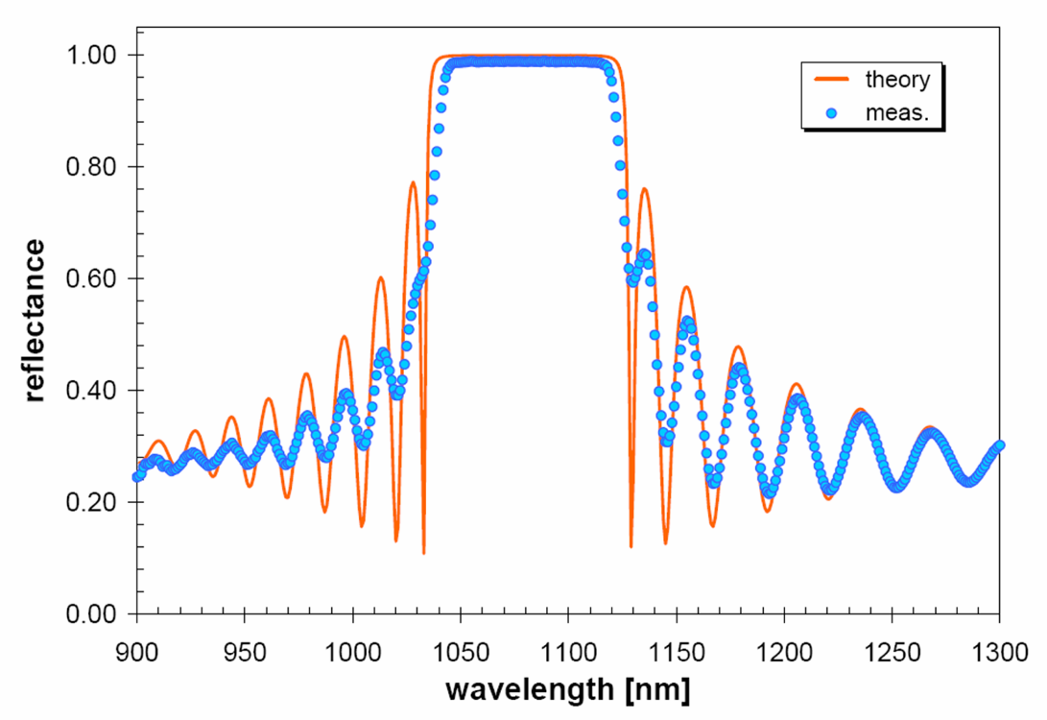 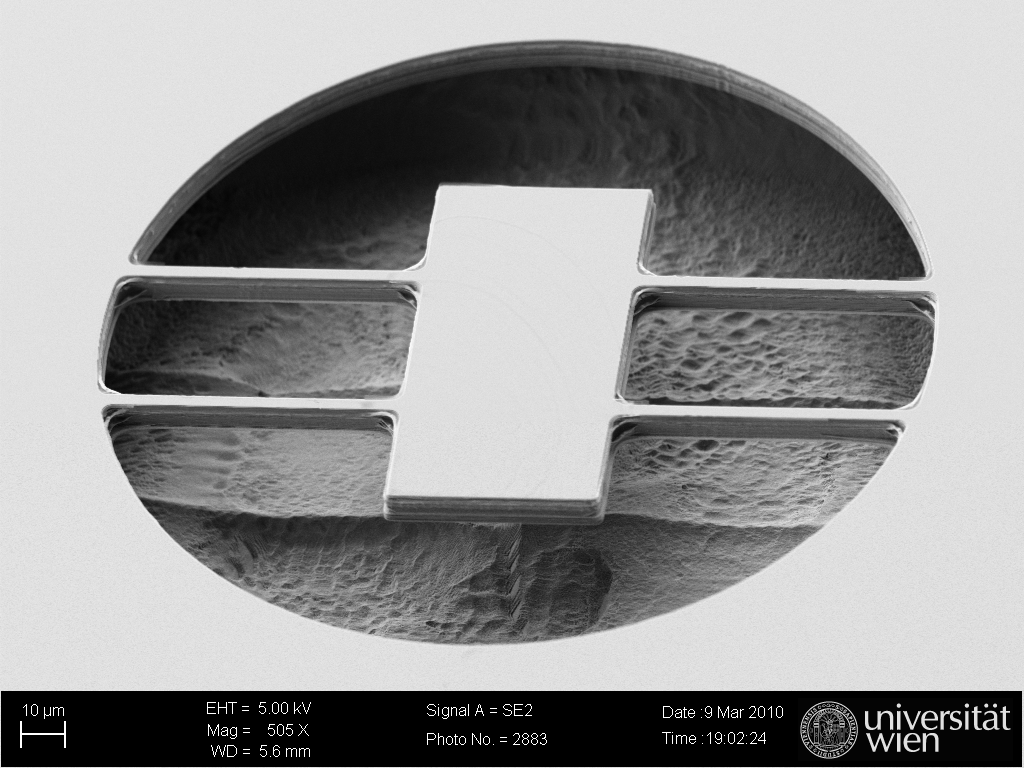 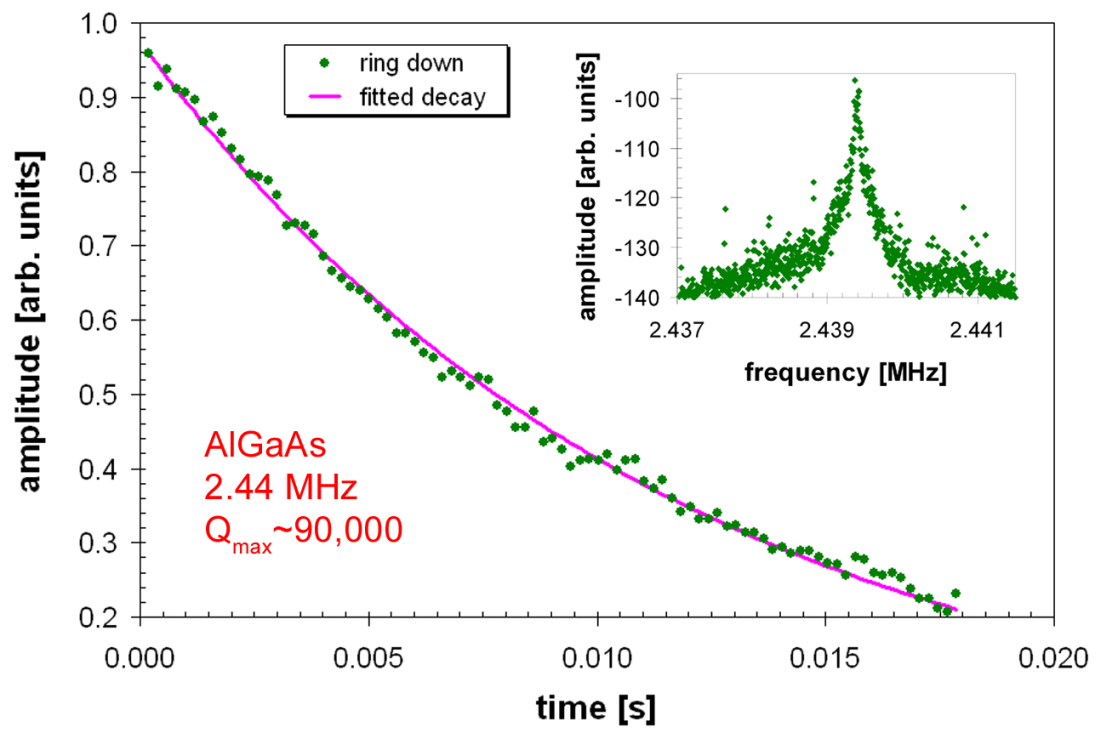 40.5 period undoped AlxGa1-xAs distributed Bragg reflector (MOCVD)
nominally identical to previous structure, more layer pairs to boost R
Support-induced losses were found to limit quality factor in cantilevers
free-free design employed to minimize phonon-tunneling loss 
eigenfrequencies from 1-4 MHz with Q~105 at cryogenic temperatures
G. D. Cole, et al., IEEE MEMS Conf. (2010) | G. D. Cole, et al., Nature Communications (2010)
Crystal Growth Techniques
effusion cells
molecular beam epitaxy
metal organic chemical vapor deposition
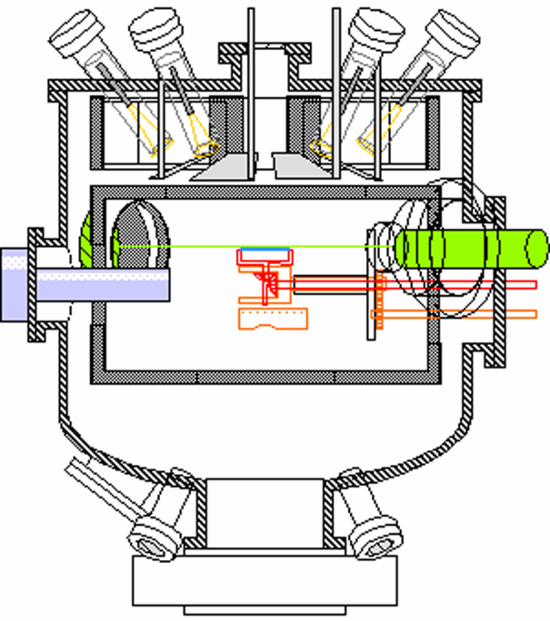 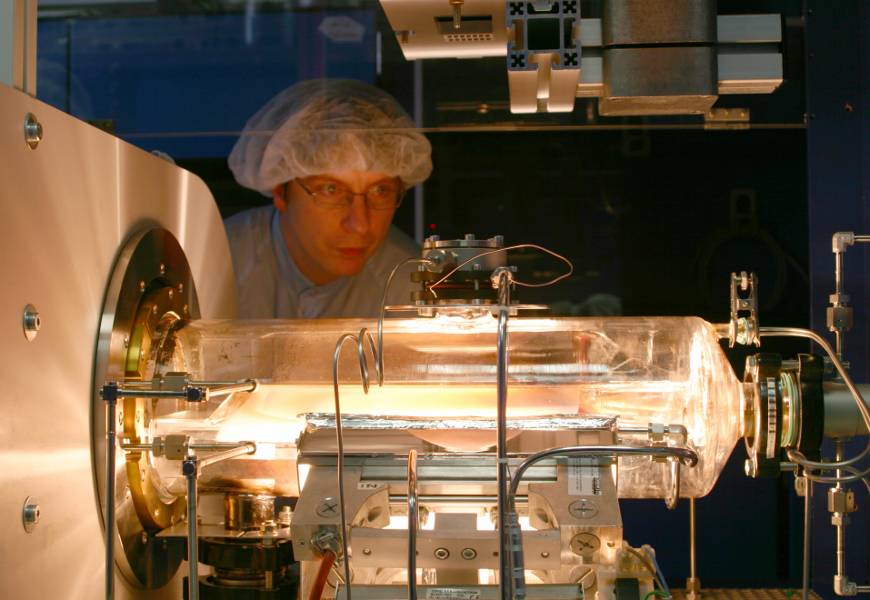 sample
RHEED
cryopanels
vacuum chamber
Summary of AlGaAs DBR Properties
MBE grown 32 period mirror showed the best surface quality with an AFM-measured roughness of 2 Å
current best MOCVD samples exhibit roughness of 5-6 Å

Absorption has been measured for both MOCVD and MBE grown DBR structures at 1064 nm
MOCVD: ~70 ppm (α=2 cm-1), MBE: <10 ppm (α=0.2 cm-1)
best results from literature yield α=0.15 cm-1

Reflectivity >99.99% measured on wafer (40.5 pairs)
allows for an impedance matched finesse of 1.75×104

Q-values exceeding 90k at 2.4 MHz (>2×105 at 300 Hz)
maximum Q∙f product of 3.2×1011 Hz (84k @ 3.84 MHz)
literature: 4 MHz shear res. Q∙f = 2.3×1012 Hz (300 K in air)
Optical components based on resonant 
waveguide gratings

Introduction – Enhanced bandwidth of RWGs – Experimental tests


S. Kroker, T. Käsebier, E.-B. Kley, A. Tünnermann

Institute of Applied Physics, FSU Jena
GWADW 26/05/2011
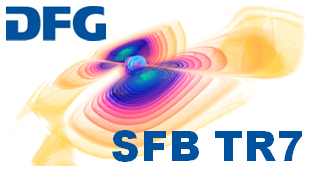 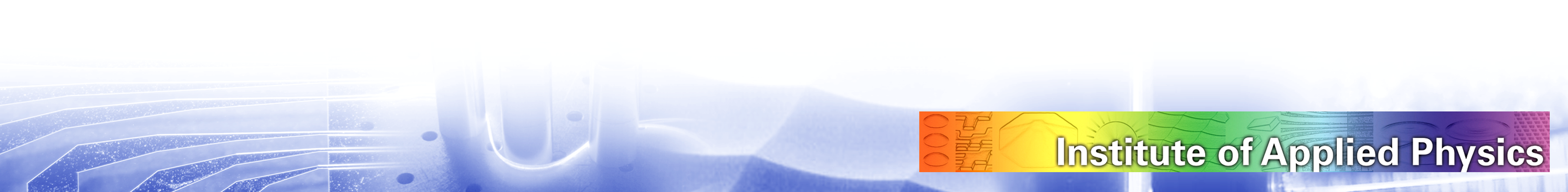 …
Introduction
Realization of highly-reflective mirrors
Resonant waveguide gratings  (RWGs)
Multilayer stacks
monolithic
non-monolithic
high index
low index
reduce effective layer thickness  reduce coating thermal noise
Bunkowski et al., CQG, 2006
Brückner et al., Opt. Express, 2008
Brückner et al., PRL, 2010
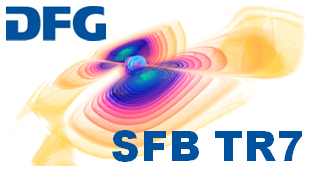 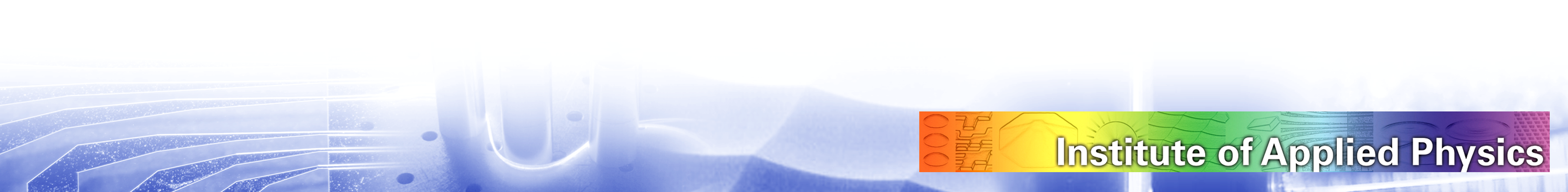 Starting point: Monolithic T-shaped mirror
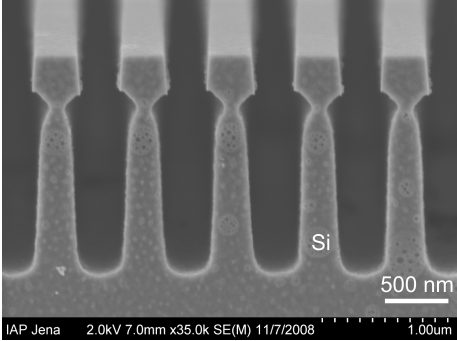 R=99.8% @ 1550 nm
Highest resonant reflectivity ever realized!
Questions: 
further improvement of reflectivity?
- > what reflectivities can be principally  achieved with T-shaped gratings?
2. use RWGs for other things
monolithic (silicon)
non-monolithic (silicon-diamond, silicon-SiO2)
Brückner et al., PRL, 2010
Liu et al., Mat. Sc. Eng., 2004
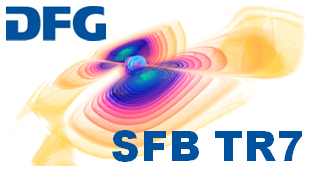 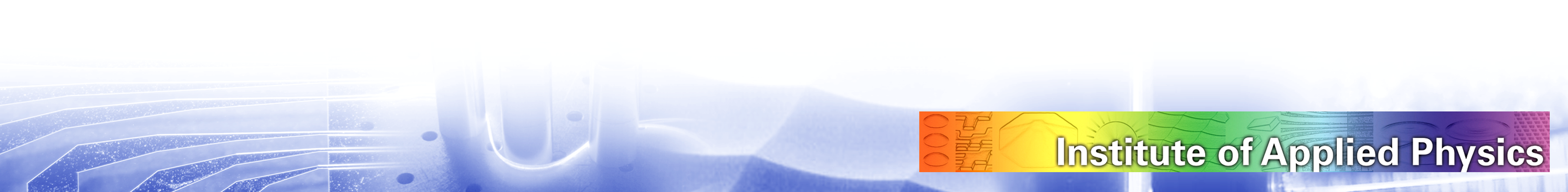 [Speaker Notes: Can we even do more with RWGs than reflecting light at a certain angle and wavelength?]
RWG 2
RWG 1
The answer: stack of RWG’s
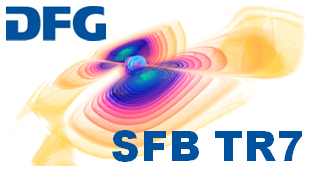 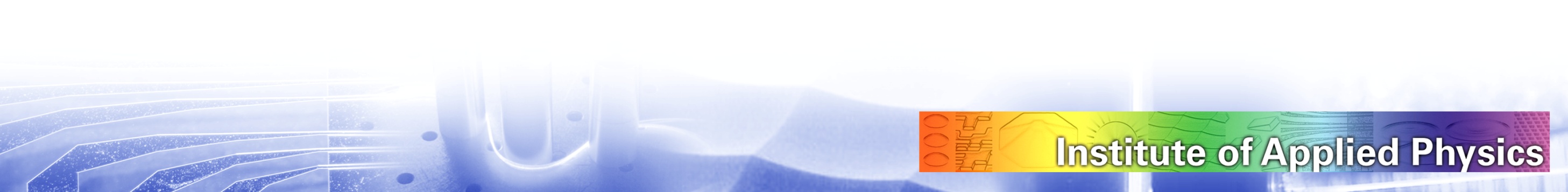 Feature I: Wavelength dependence
Higher bandwidth for
less critical to meet design wavelength (larger fabrication tolerances)
Enhancement of reflectivity!
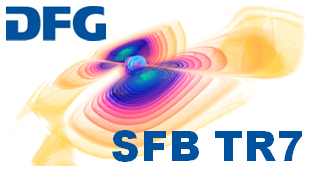 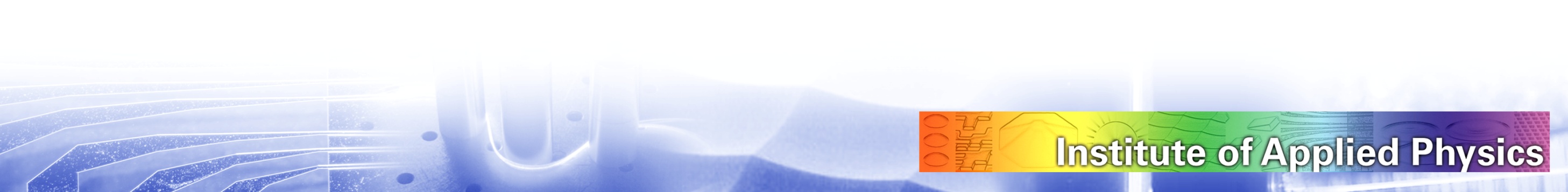 [Speaker Notes: Achtung: double ist twin-konfiguration und nicht das vorher gezeigte!]
Feature II: Angular Dependence @ 1550 nm
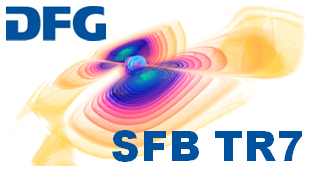 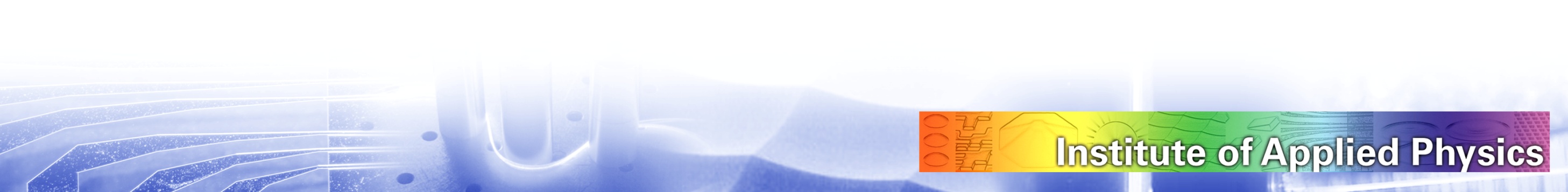 The use of it
built all-reflective diffractive components based on RWGs
 high angular acceptance helps to limit transmission
superpose larger period to subwavelength structures to get
diffraction orders
Possibilities for superposition:

 - depth modulation

-  width/period modulation
Effective
layer
thickness
 < 1.5 µm
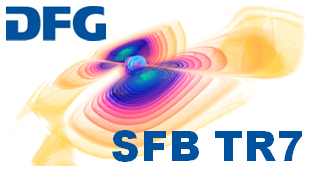 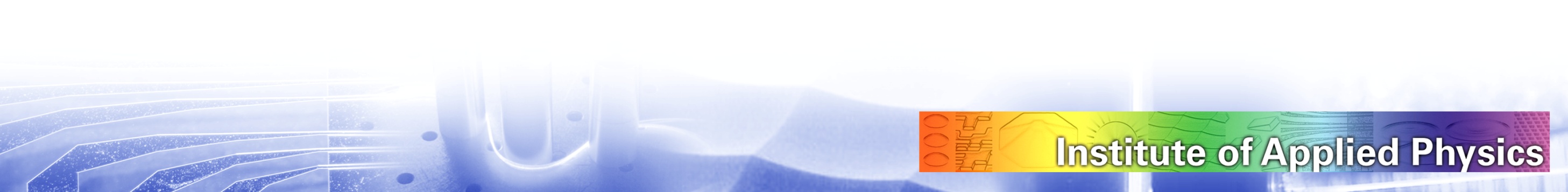 First experimental steps
Si-SiO2 double T structures
anisotropic etching
selective isotropic  etching by means of HF
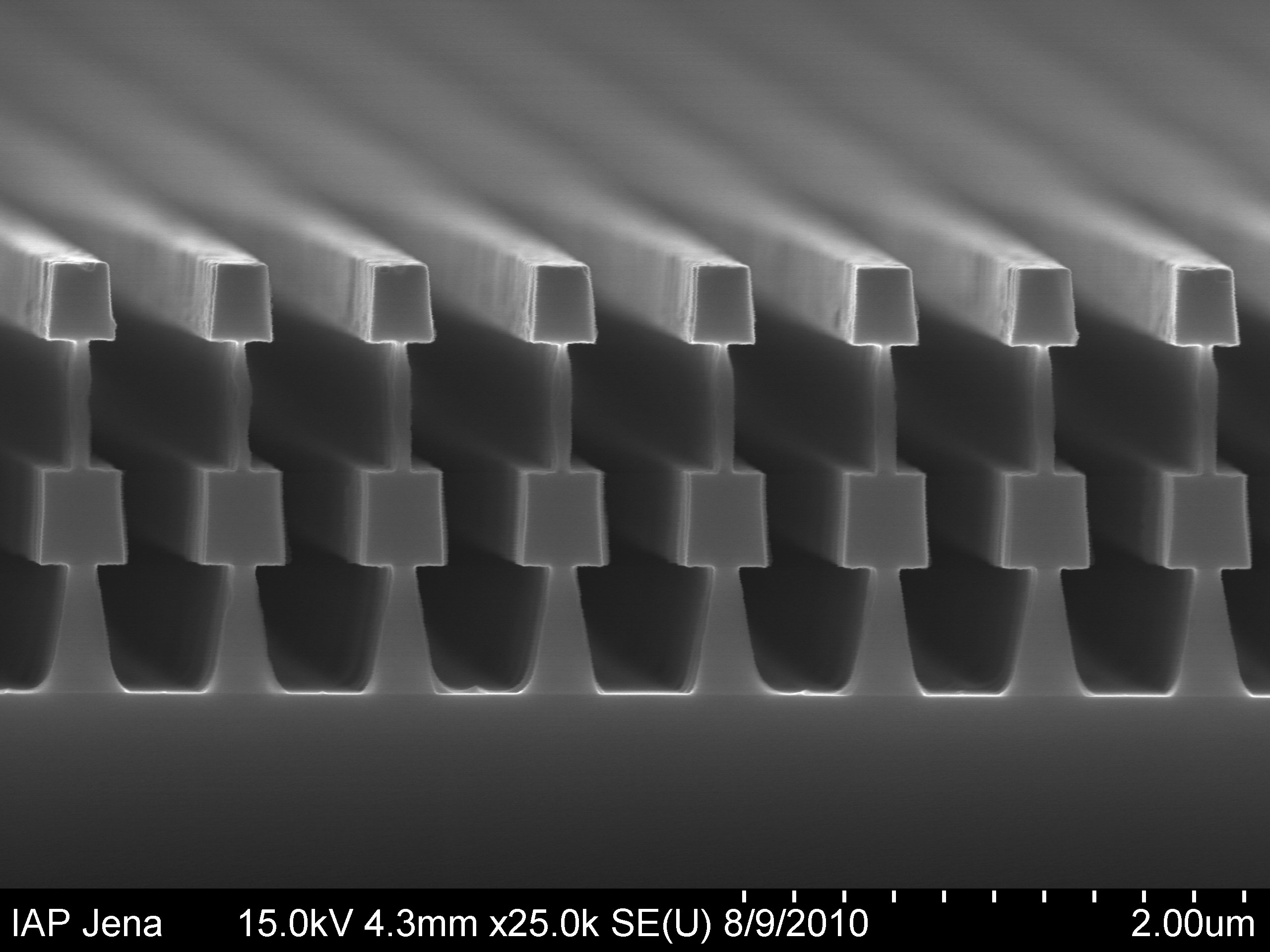 Despite wrong grating parameters:
- layers too thin
 silicon duty cycle too low
 exact refractive index unkown      (design for bulk values)
Output from FIRST processed wafer!
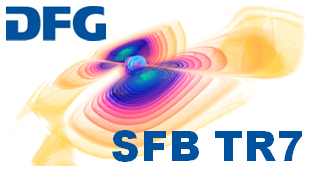 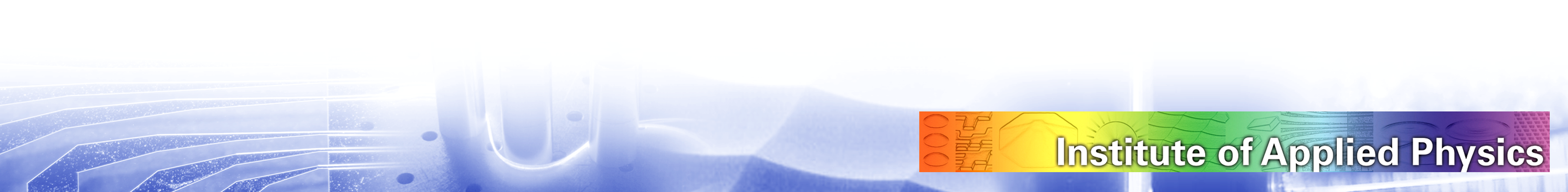 Summary
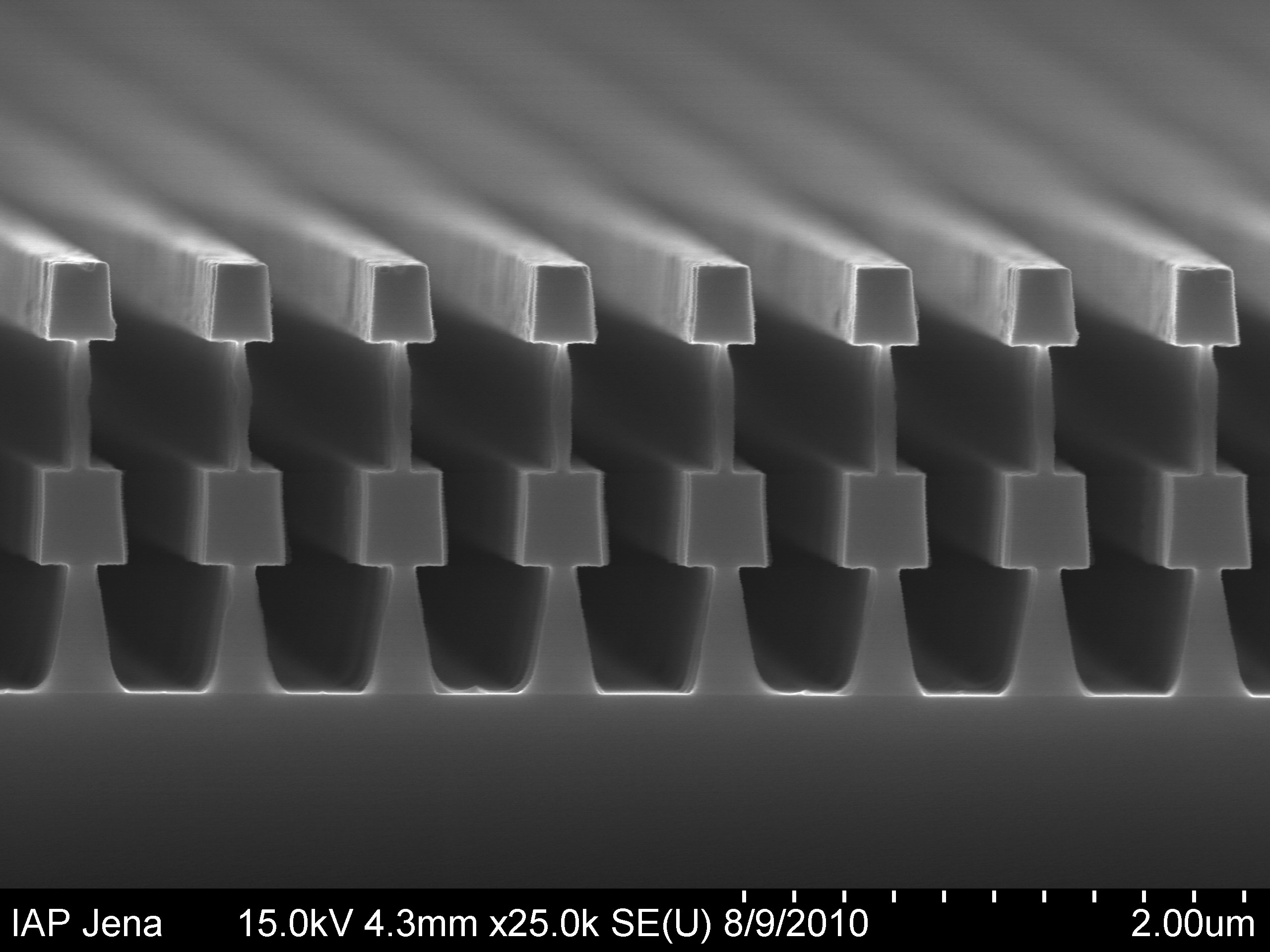 Increase reflectivity of 
resonant reflectors:
improve technology
use double-T-shape gratings
Realization of resonant 
diffractive components:
depth modulation
width modulation
First experiment:

double T‘s feasible
R=87%
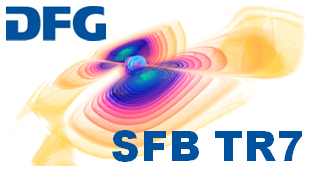 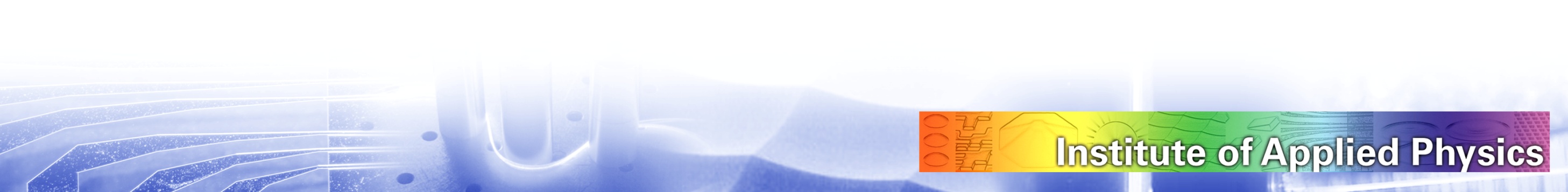 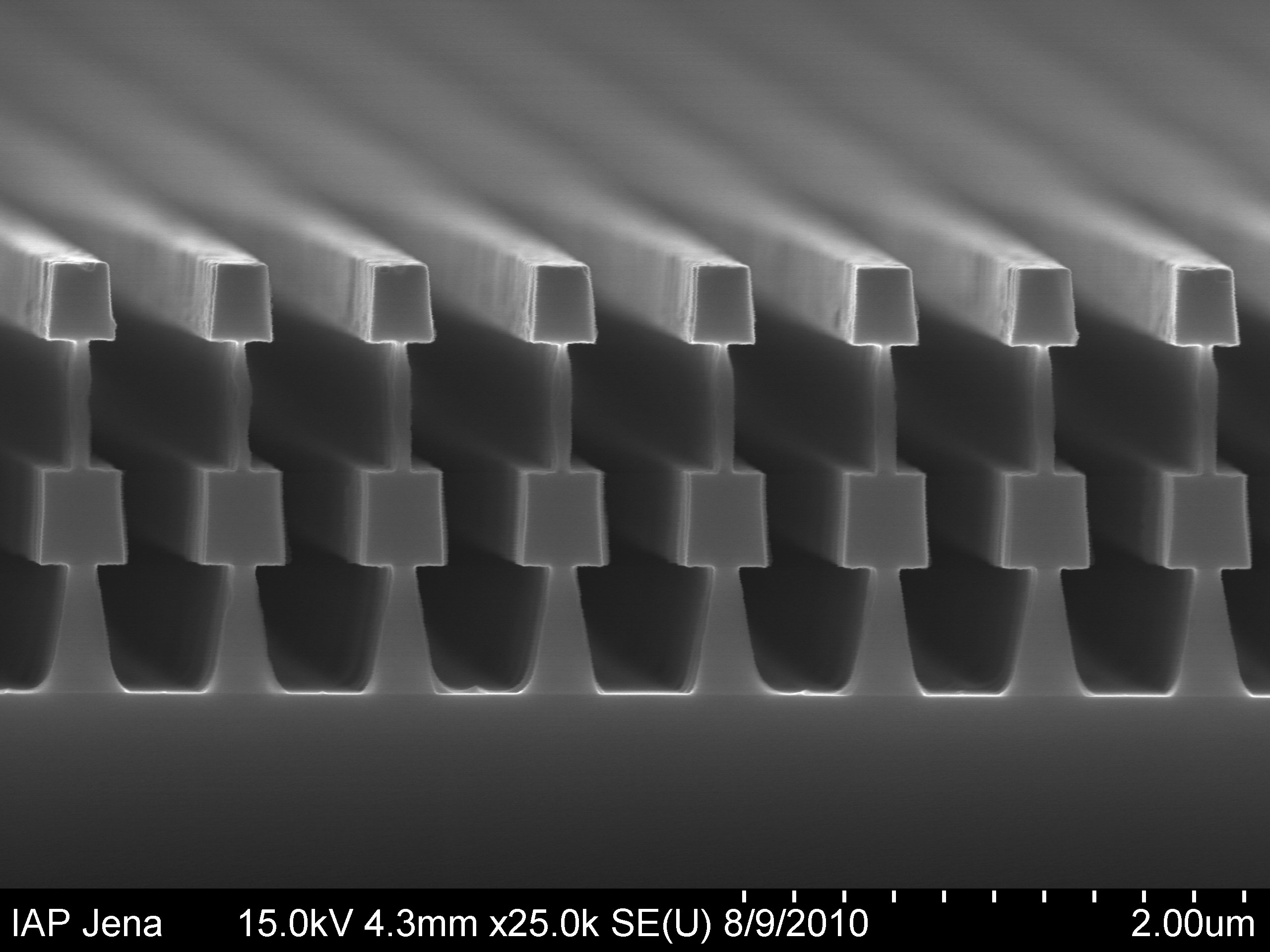 Thank you for your attention!
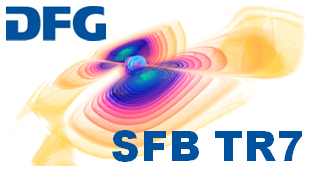 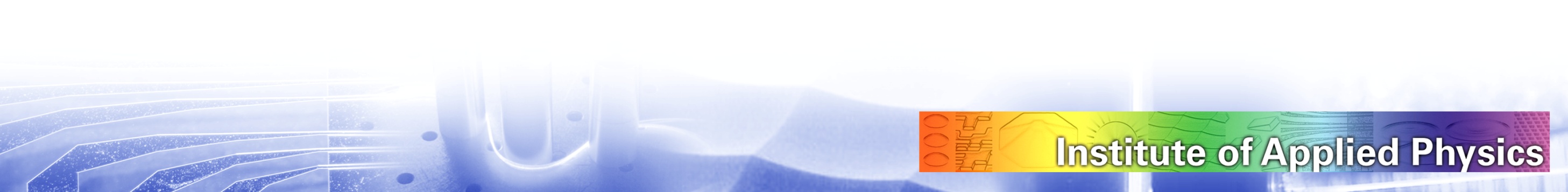 Silicon as a test mass material
R. Nawrodt1, N. Beveridge2 , G. Hammond2, K. Haughian2 , G. Hofmann1, J. Hough2, B. Kley3, J. Komma1, S. Kroker3, I. Martin2, P. Murray2, S. Reid2, S. Rowan2, R. Schnabel4,
P. Seidel1, C. Schwarz1, J. Steinlechner4, A. Tünnermann3


1 Friedrich-Schiller-Universität Jena, Institute for Solid State Physics
2 SUPA University of Glasgow, Institute for Gravitational Research
3 Friedrich-Schiller-Universität Jena, Institute for Applied Physics
4 Albert-Einstein-Institut Hannover
Surface Loss of Silicon
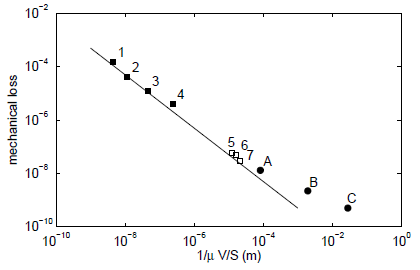 last GWADW: surface loss in Si
as = 0.5 pm
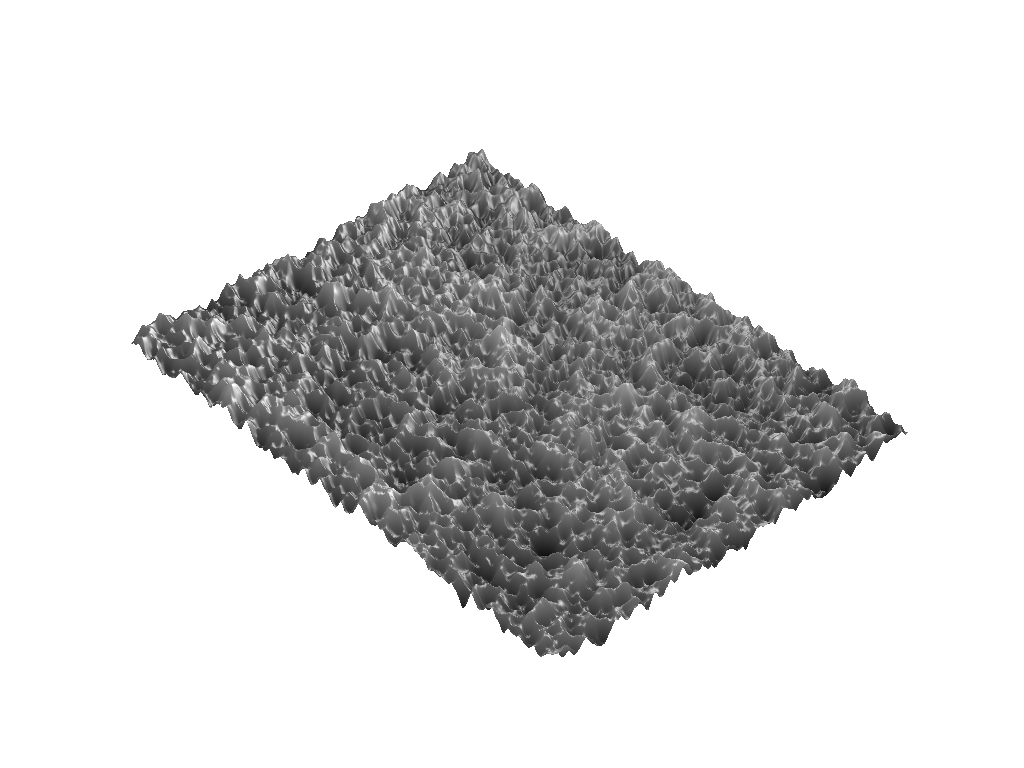 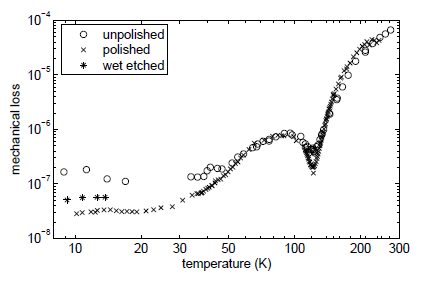 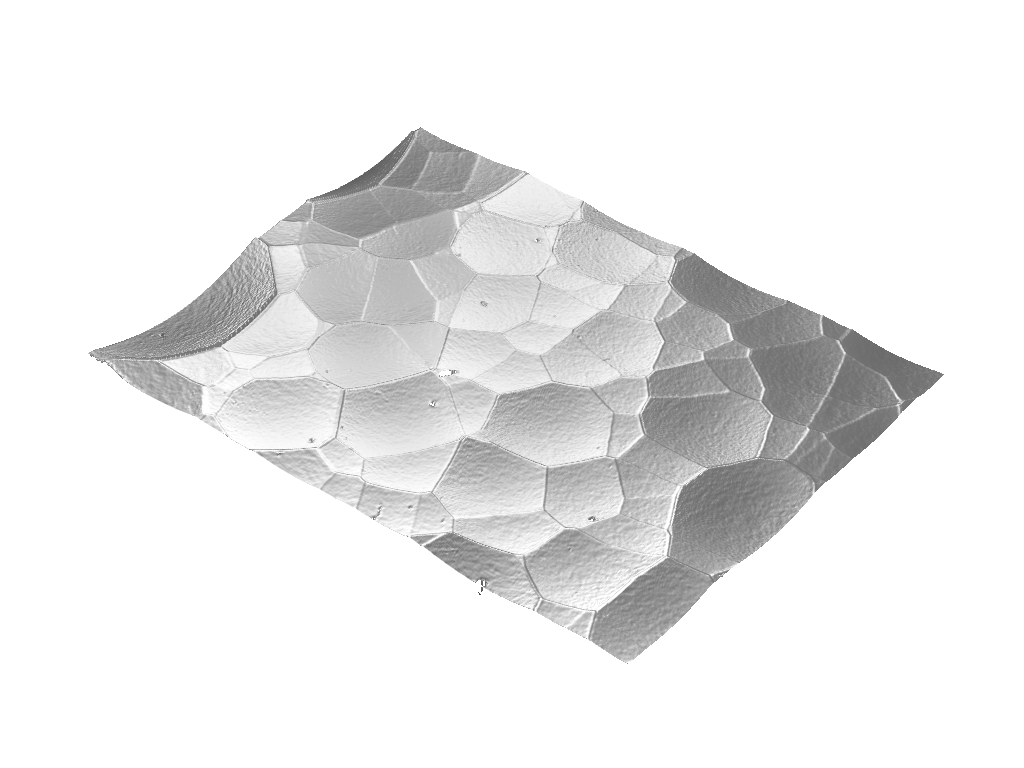 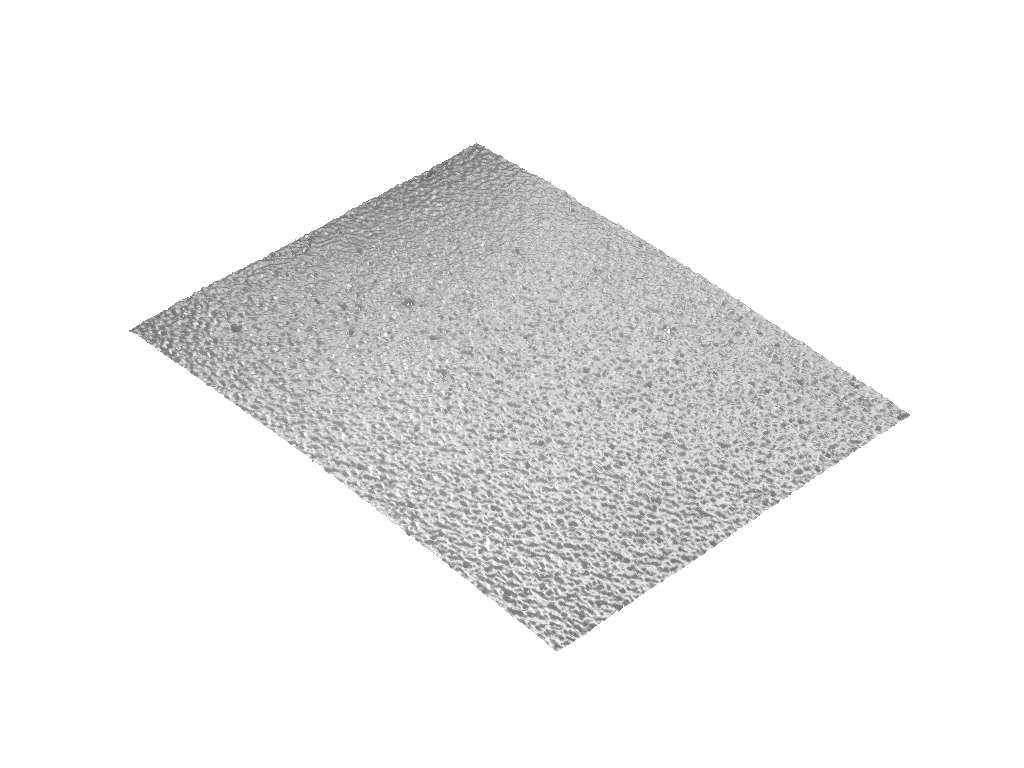 Surface Loss of Silicon
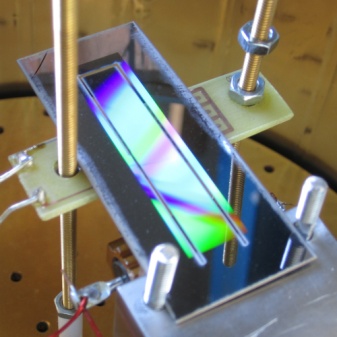 experimental observation:

     mechanical loss decreases if grating is etched into cantilever
      etching removed „bad“ surface

     so far: impossible to attribute any
		measured loss directly to
		      the grating

detailed study of surface losses needed
     
     understanding the origin of losses
     find ways to passivate surfaces
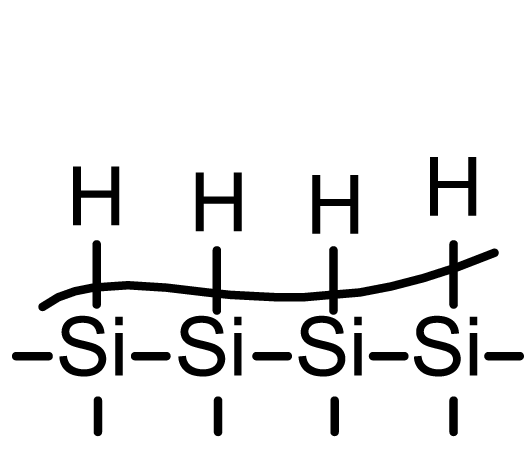 terminating layers
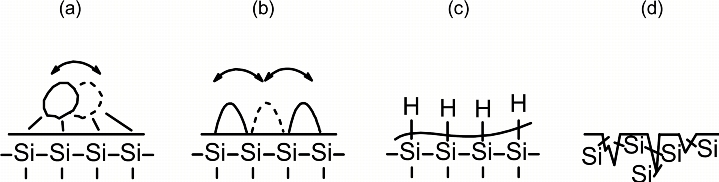 open bonds
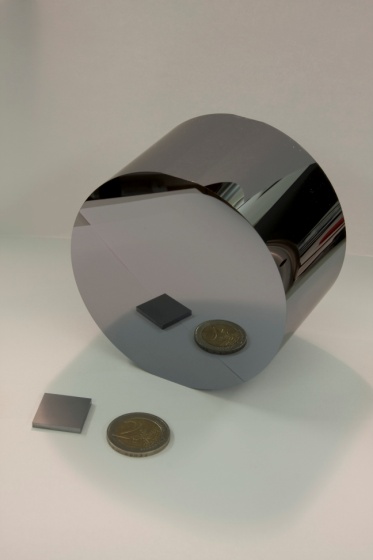 Bulk loss of Silicon
ET-LF: end mirror Si(111), dia. >45 cm
lowest impurities in FZ silicon  currently available in smaller diameters  impact of impurities on the mechanical loss?


					understanding loss peaks
					correlate them with impurities

					main impurity: 
					   oxygen
					     (electronically not active)
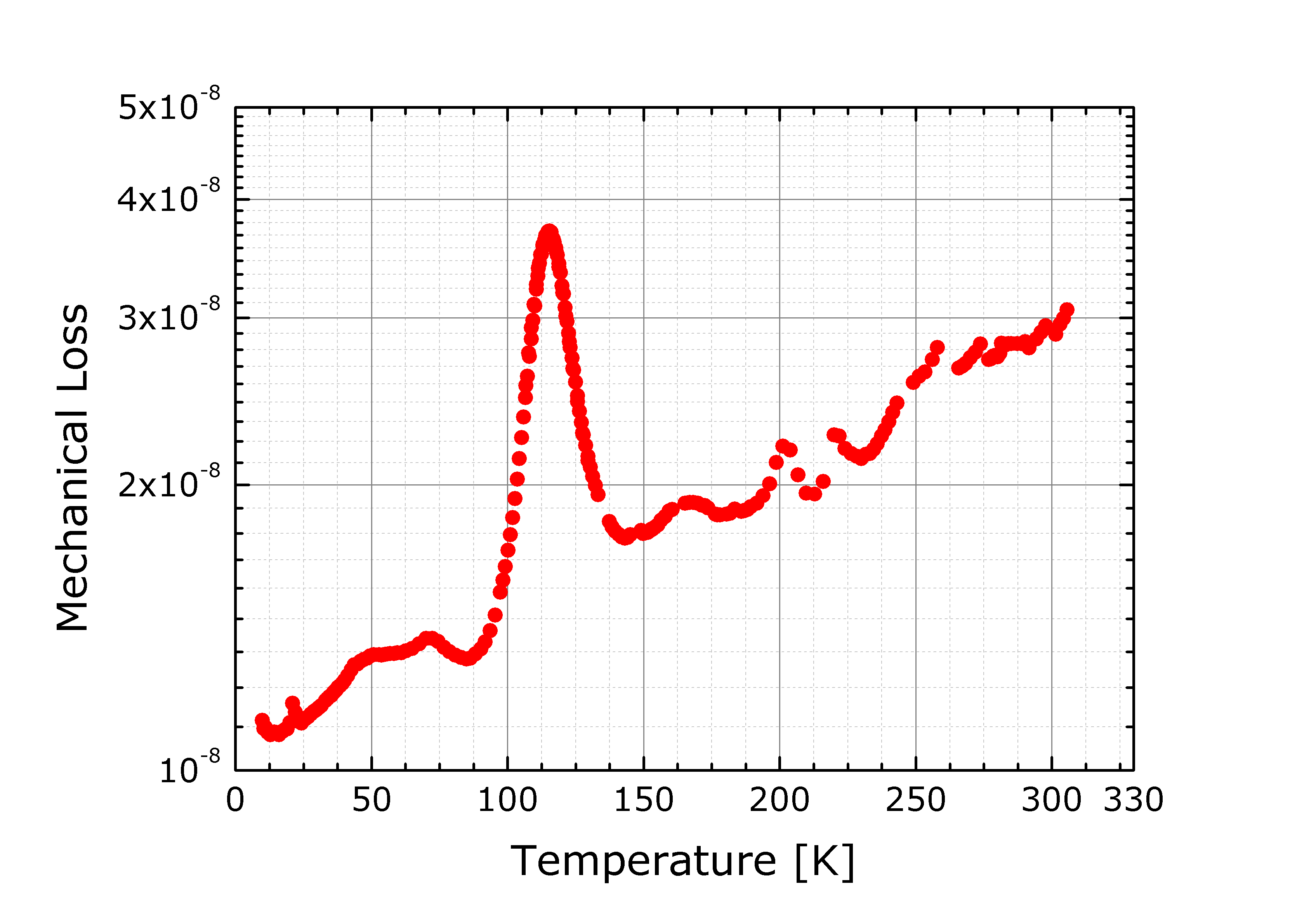 [Si(111), CZ grown, dia. 65 mm, length 50 mm, 68 kHz]
Bulk loss of Silicon
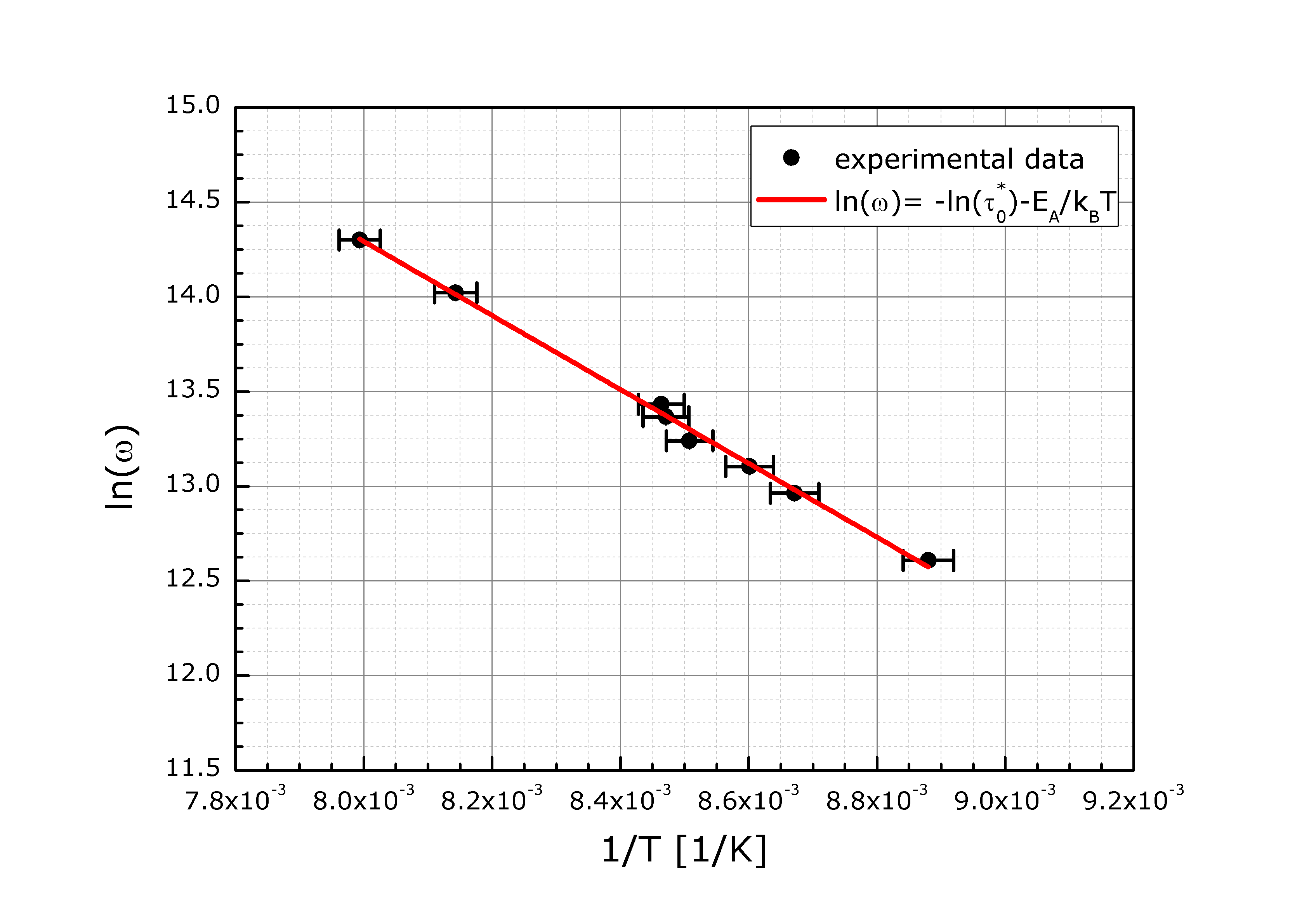 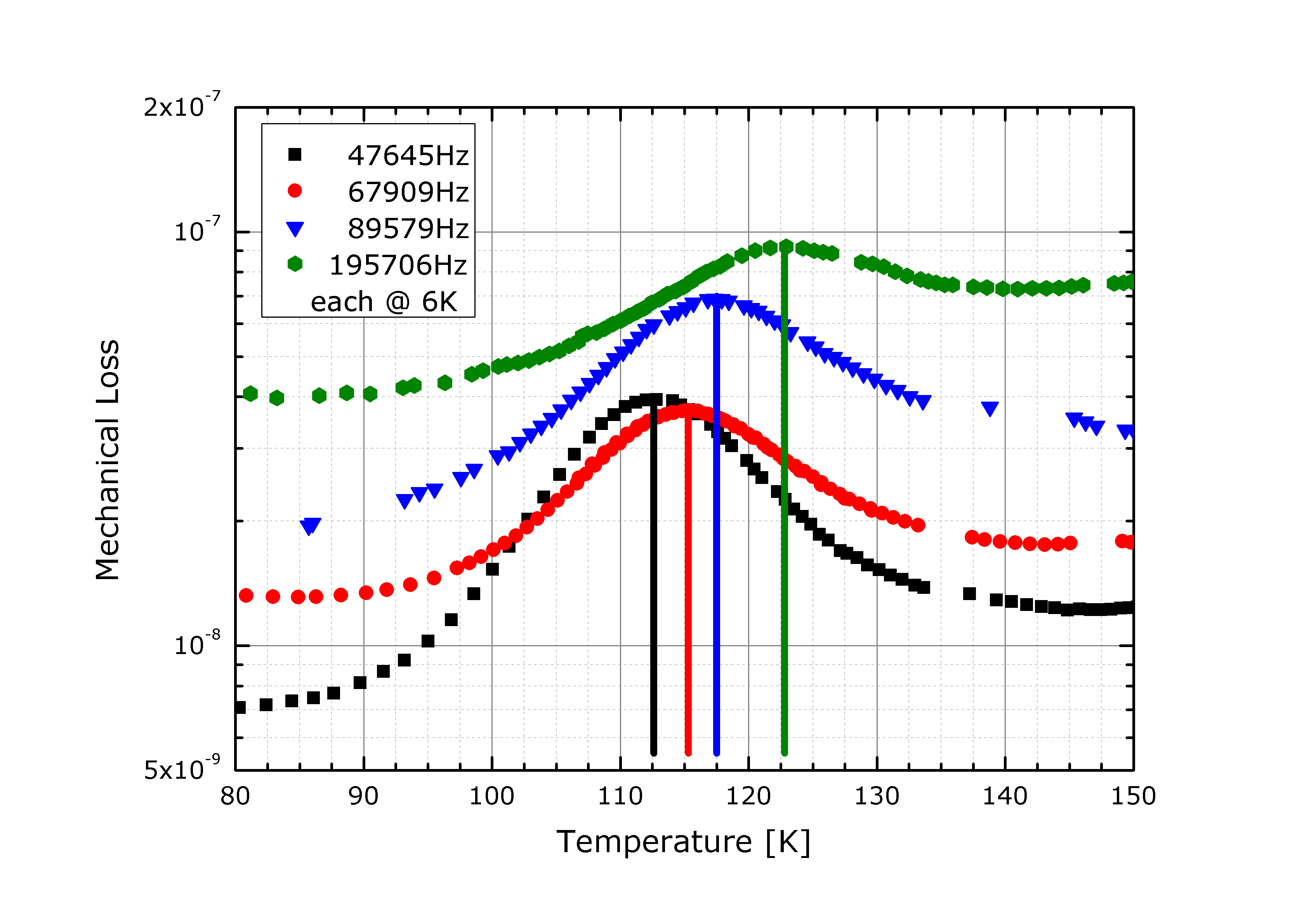 thermally activated process  transition in an energy level system
activation energy around 169 meV  oxygen impurity
Bulk loss of Silicon
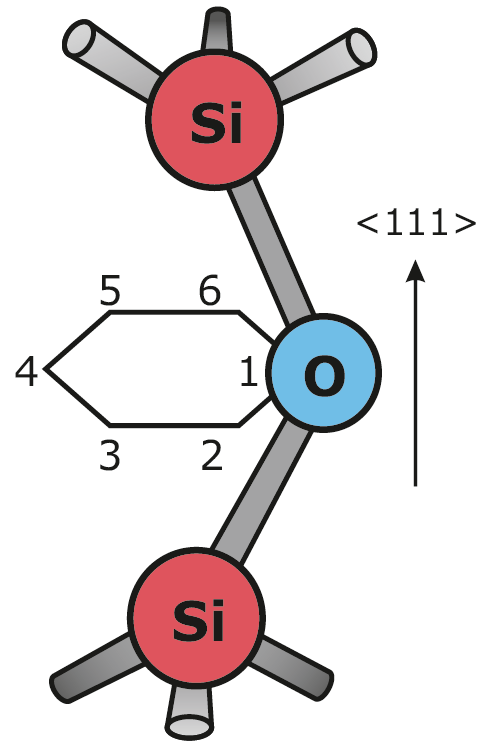 oxygen is bound in a siloxane-complex in Si
Si-O-Si complex similar to a molecule
	 different energy levels and transitions

mechanical loss should be dependent on
	direction of stress/strain  mode dependent

	drum modes: large effect in Si(111)
			no effect in Si(100)

	 anisotropic loss effects
Optical properties of silicon
bad knowledge of optical properties at around 1550 nm and low temperatures


focus on:

optical absorption (heating) 
thermo-optical coefficient dn/dT (thermo-refractive noise in transmittive components)
Optical properties of silicon
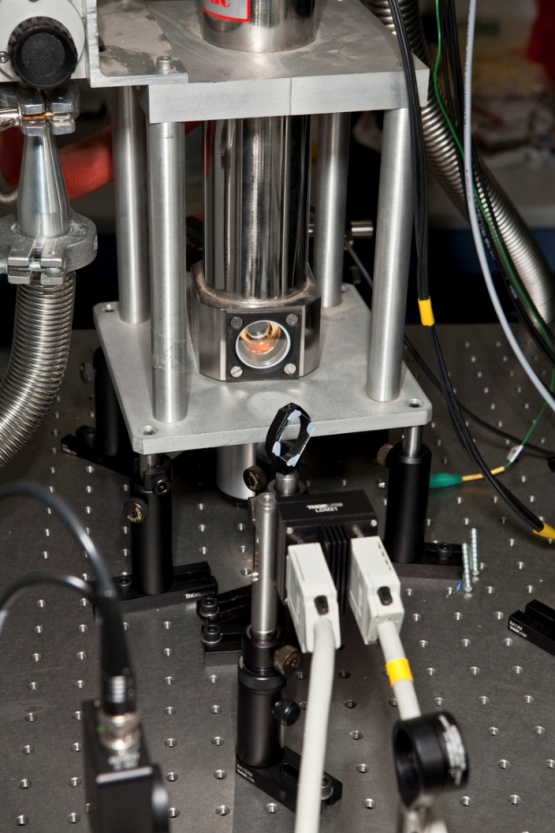 initial tests
standard optical setup for operation
	between 2 and 400 K
simple transmission measurement
	to obtain dn/dT

		change in T
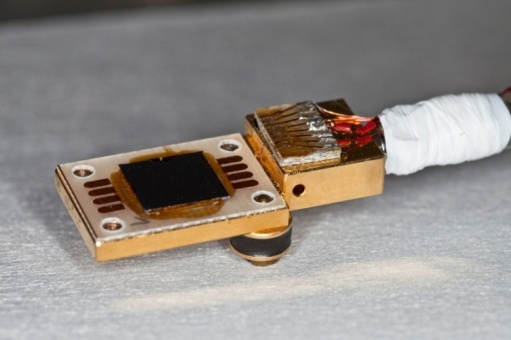 length change
through CTE
(known)
change in optical
pathlength through
change in n via dn/dT
(unknown)
sample thickness: 2 mm
Optical properties of silicon
strong temperature 
dependence of optical
absorption
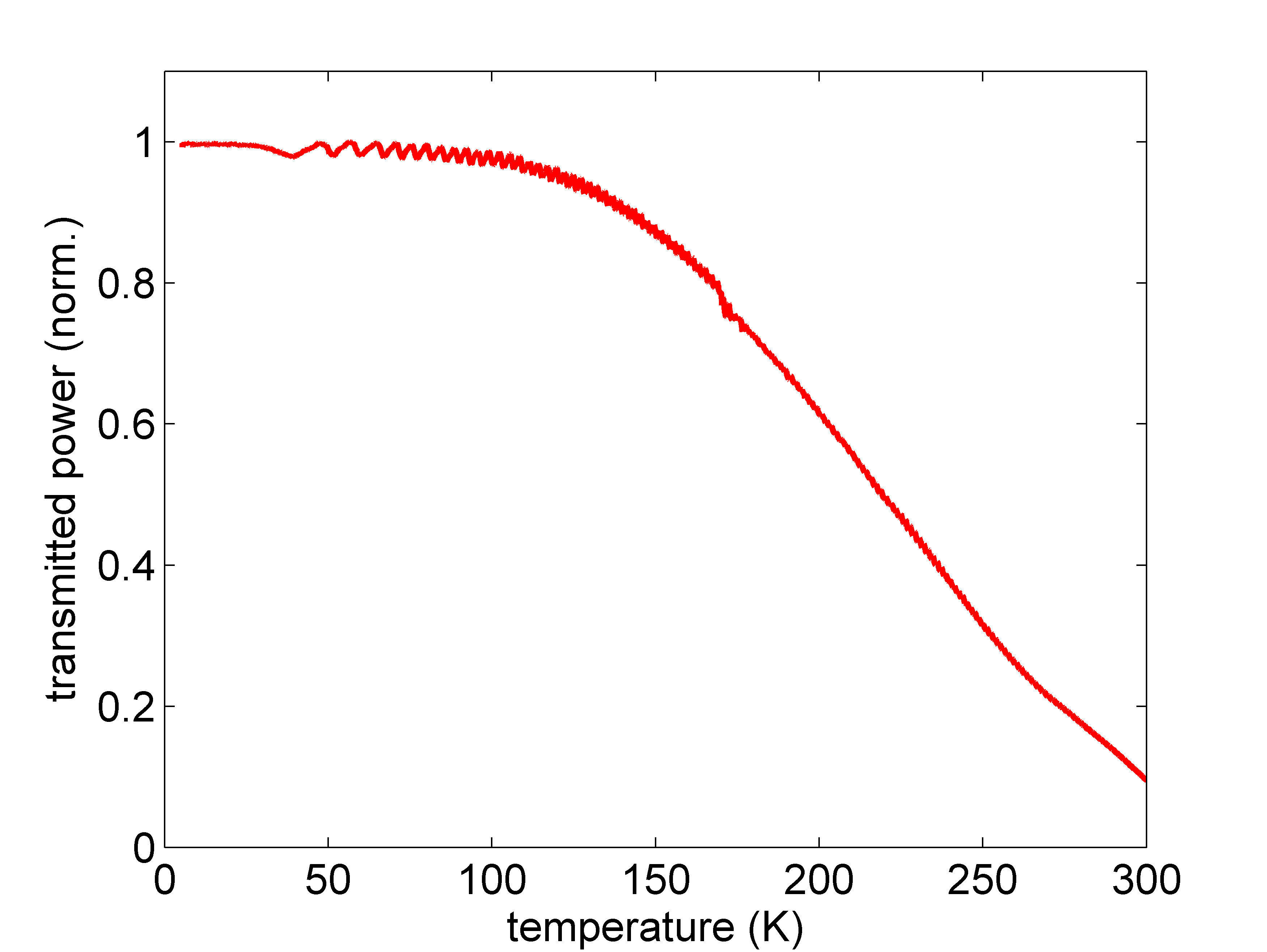 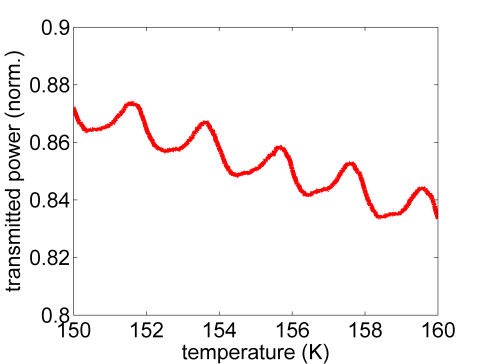 1064 nm
Optical properties of silicon – optical absorption
Si = indirect semiconductor  absorption needs phonons to be involved 
(conservation of momentum)
conduction band
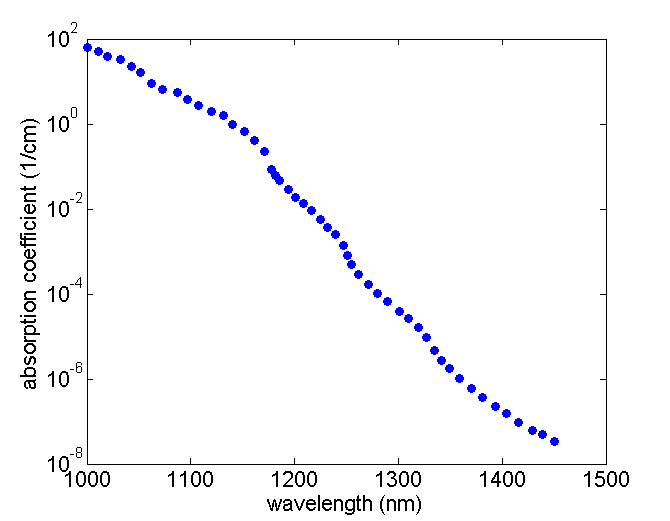 1 phonon
phonon
2 phonons
photon
3 phonons
valence band
300 K
[Keeves et al., J. Appl. Phys.]
phonon density strongly temperature dependent  optical absorption strongly
						temperature dependen

remaining process: free carrier absorption (freeze out in Si – doping!)
Optical properties of silicon
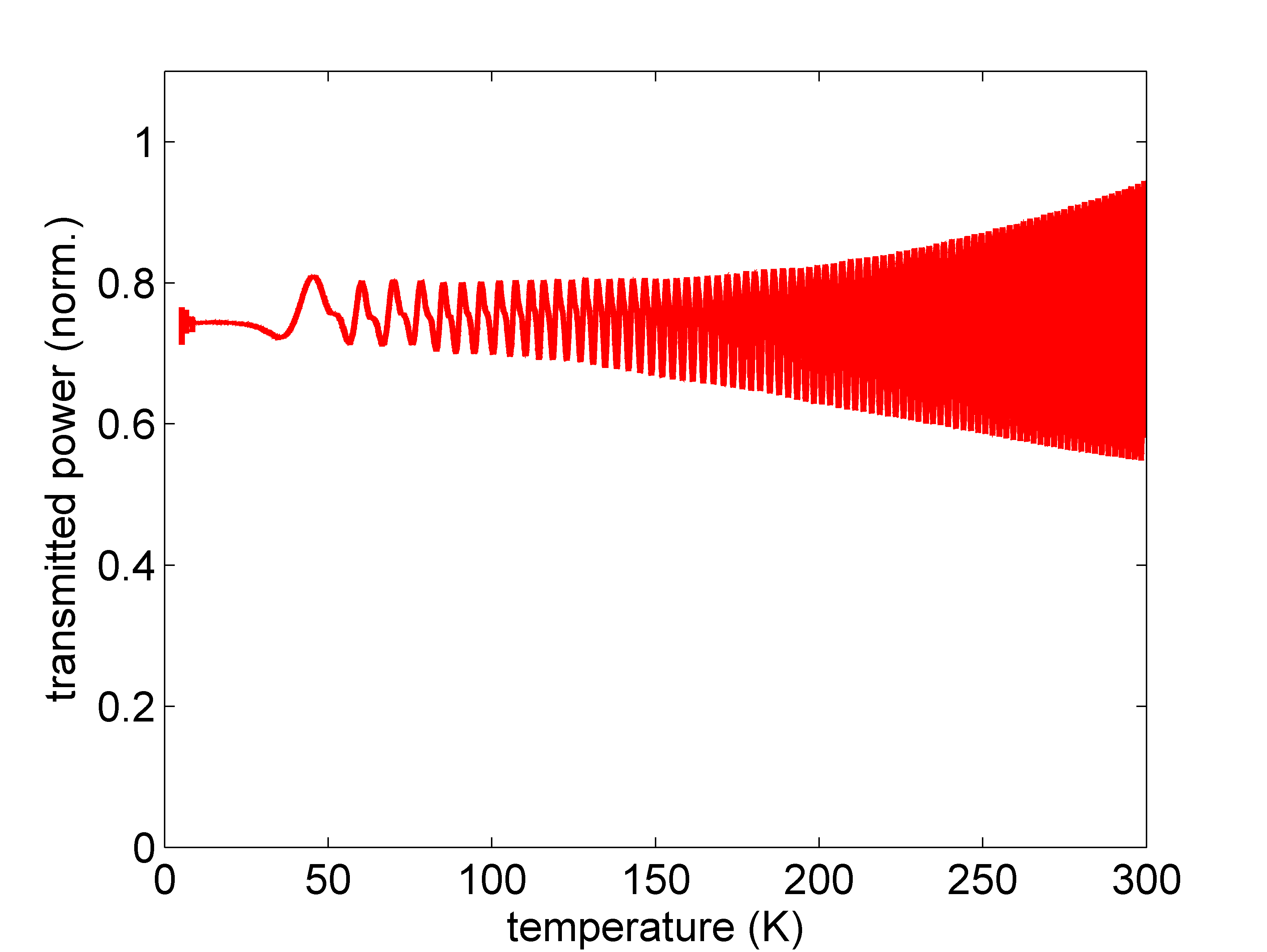 1550 nm
already high transmission at 300 K
and 1550 nm
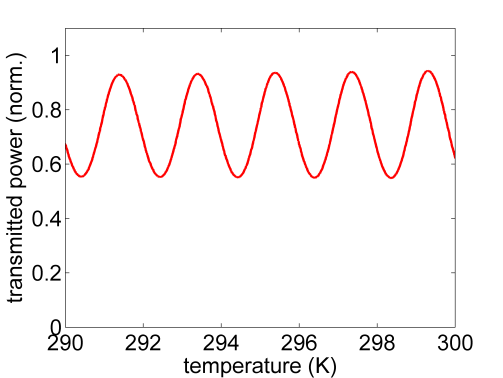 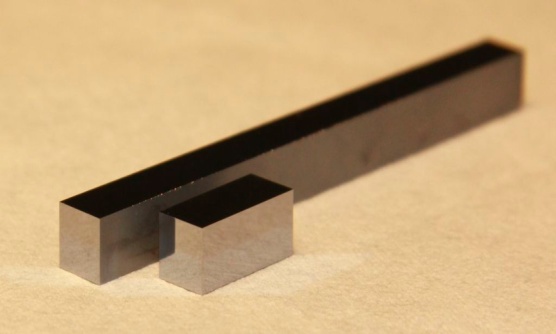 very small dn/dT  larger interaction
length of light and matter needed
new samples: CZ samples, length  6 – 70 mm
Optical properties of silicon
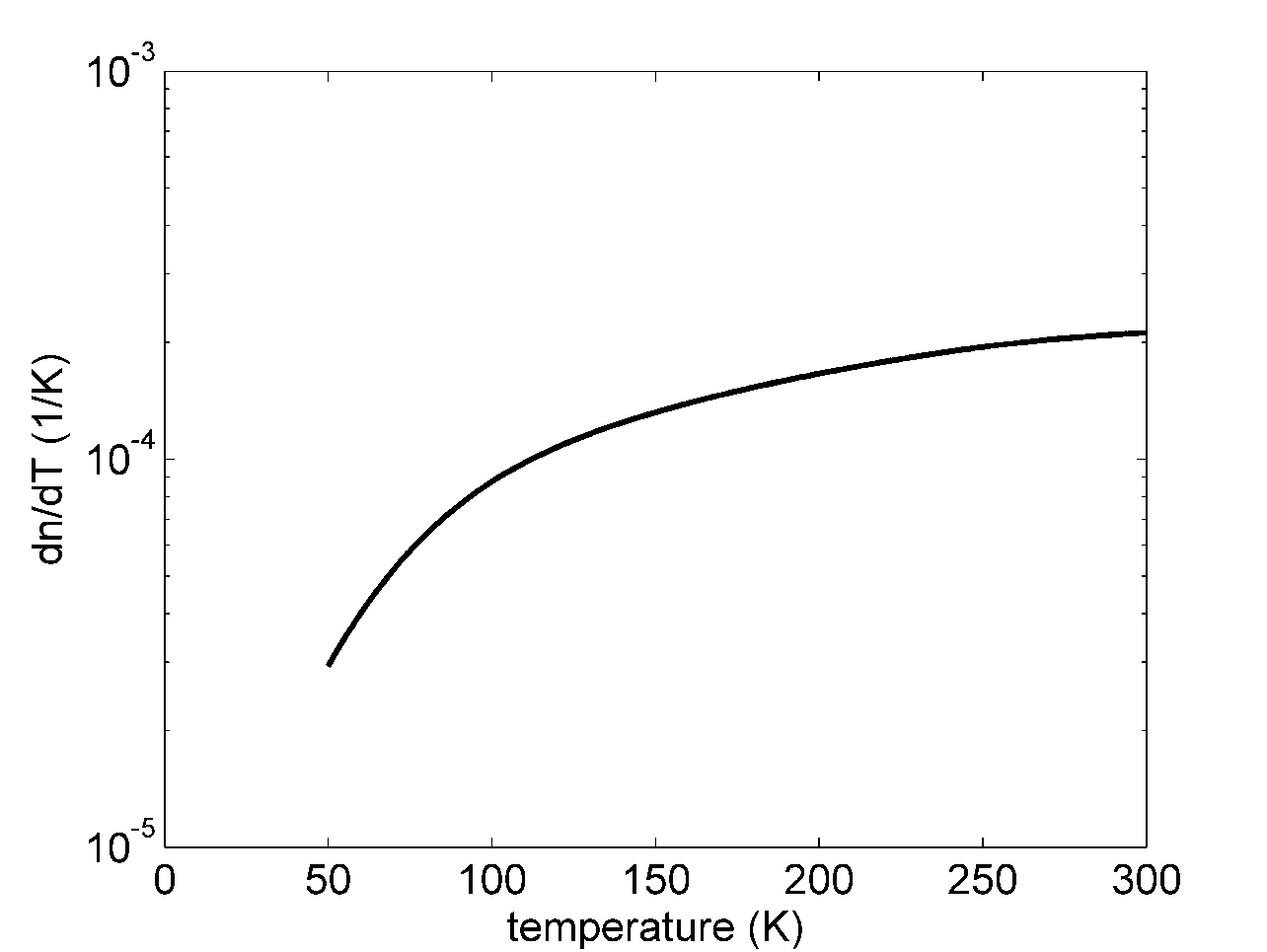 1550 nm
obtained values of a thin sample (0.5 mm) agree with literature values
(only 1 reference available)

[Frey - Temperature-dependent refractive index of silicon and germanium]
Summary
surface loss important for small scale devices (suspension, MEMs)
passivation technique needed to obtain low loss devices

oxygen causes optical and mechanical loss
study of oxygen induced losses in order to set upper limits for the O-concentration in test masses

measurement of missing optical properties
dn/dT
aim: absorption measurement on high purity silicon at low temperatures